Da se predstavim
Snježana Jolić
Osoba sa hendikepom
Pravnica
Blogerka
Motivaciona govornica 
Nečija ćerka, sestra, tetka, kuma...
Od kad znam za sebe, svesna sam i svog hendikepa, ali me to nije sprečavalo da se kao dete penjem po nameštaju ili puzeći "brišem pod"
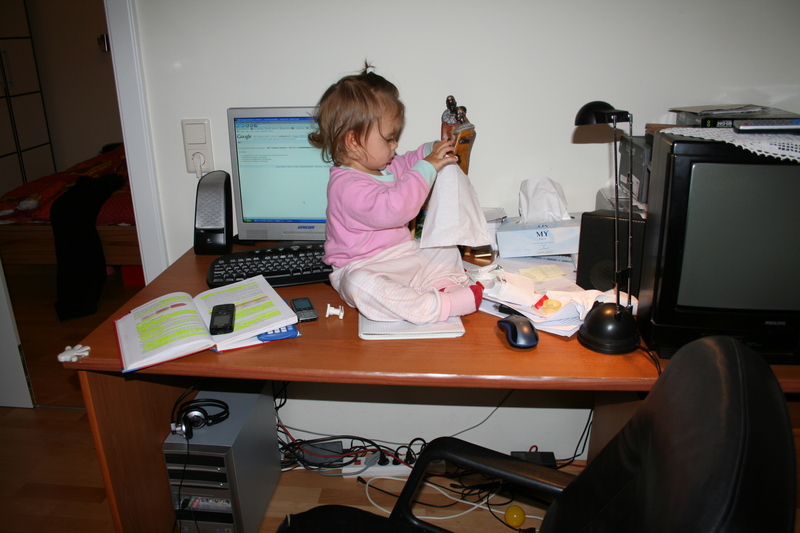 Kako sam rasla, postajala sam svesnija prepreka koje me okružuju i prave razliku
PREDRASUDE
Kako sam rasla, postajala sam svesnija prepreka koje me okružuju i prave razliku
ARHITEKTONSKE BARIJERE
Kako sam rasla, postajala sam svesnija prepreka koje me okružuju i prave razliku
NEDOSTATAK POMAGALA
Kako sam odrastala, postajala sam svesnija prepreka koje me okružuju i prave razliku
NEPOSTOJANJE INKLUZIVNOG OBRAZOVANJA
ŠKOLOVANJE
Rat i izbeglištvo
Fakultet i borba sa birokratijom, novim predrasudama i stereotipima, kao i arhitektonskim barijerama
Razvoj i rad NVO koje se bore za bolje uslove i kvalitet života osoba sa hendikepom
Politika
Politički angažman u cilju rešavanja problema
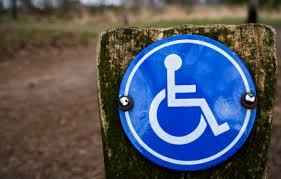 Rad i zapošljavanje
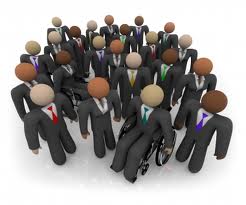 Sudstvo
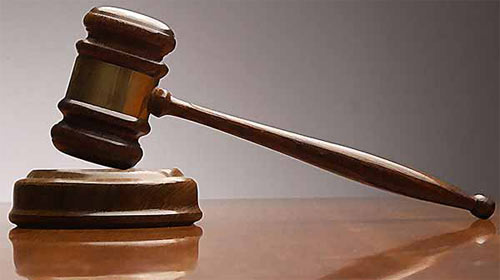 Ljubav, brak, porodica, seksualnost
Turizam i putovanje
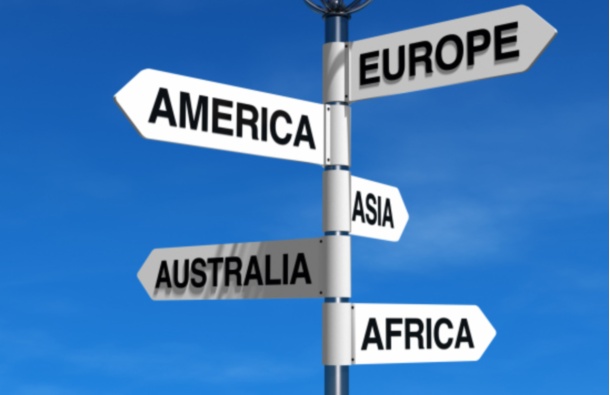 Sport
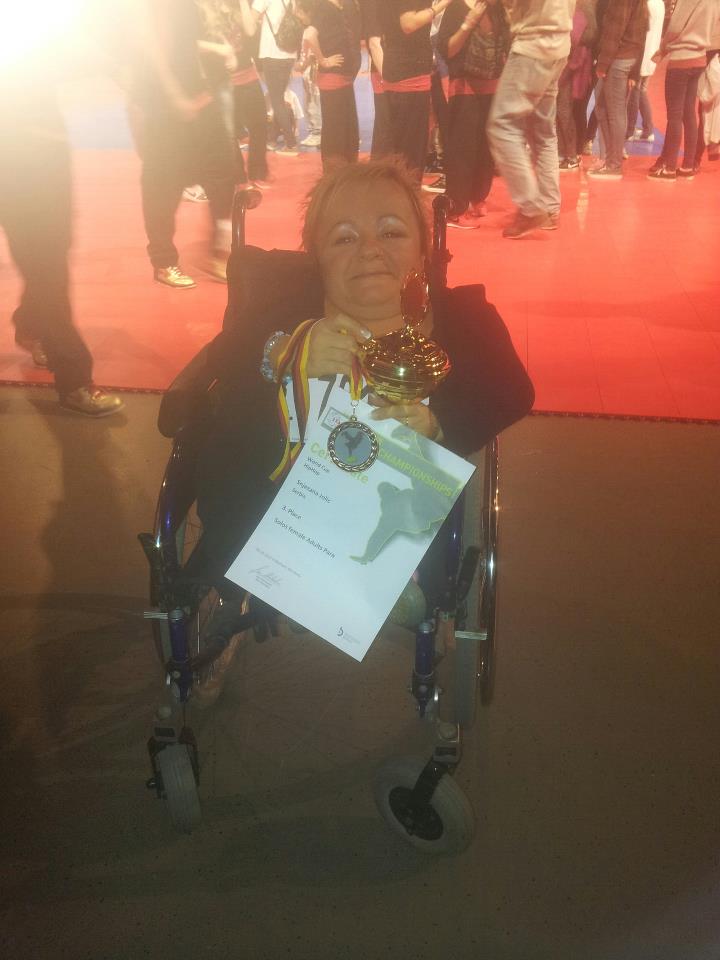 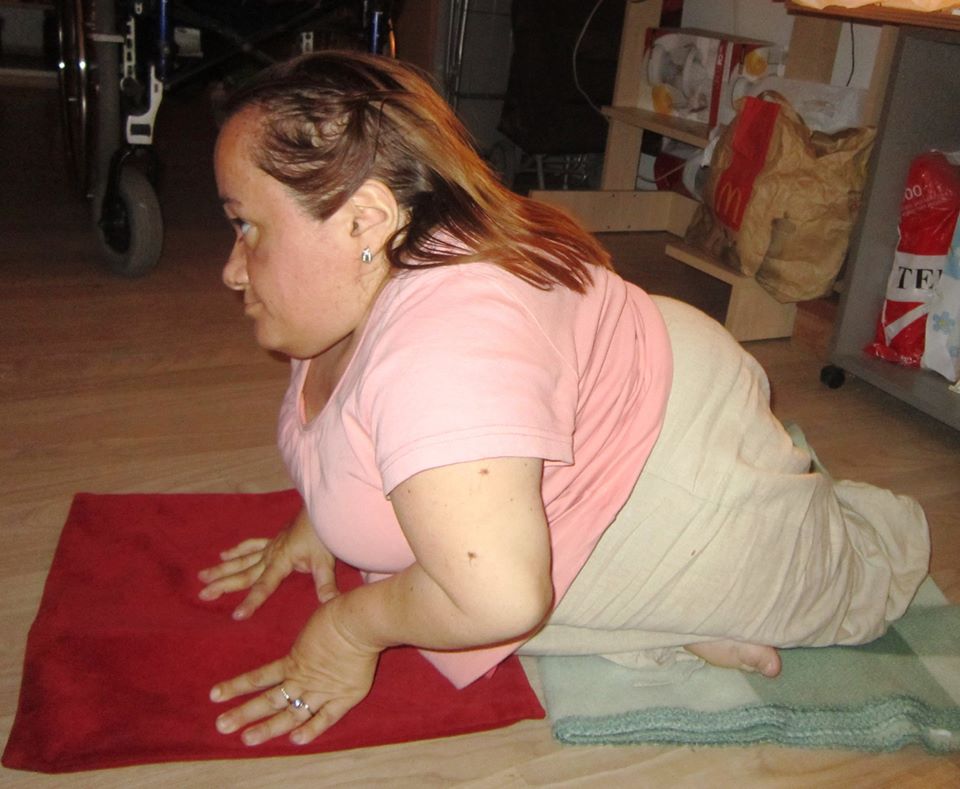 Stanje u Evropi i u Srbiji
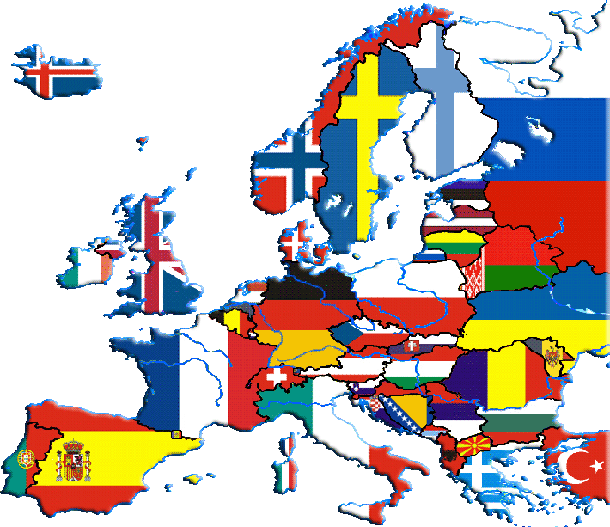 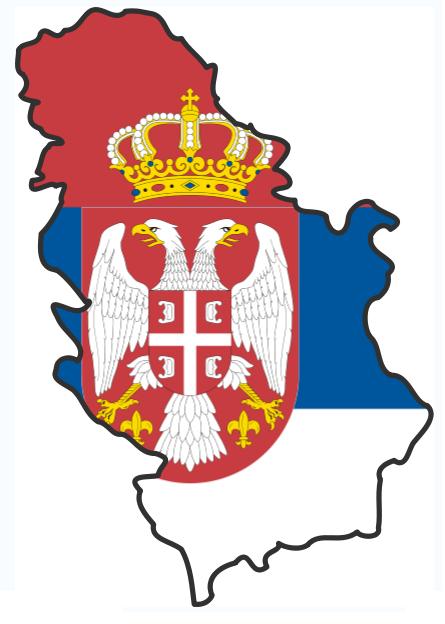 Tu iznad duge
NADA U BOLJE SUTRA I NAS ANGAŽMAN ZA NOVE GENERACIJE
Hvala na pažnji
KRAJ